1100222 - Modelagem de Crescimento de Culturas Agrícolas
LEB5048 - Modelagem de Culturas Agrícolas I

Parte 2 – Construir um modelo
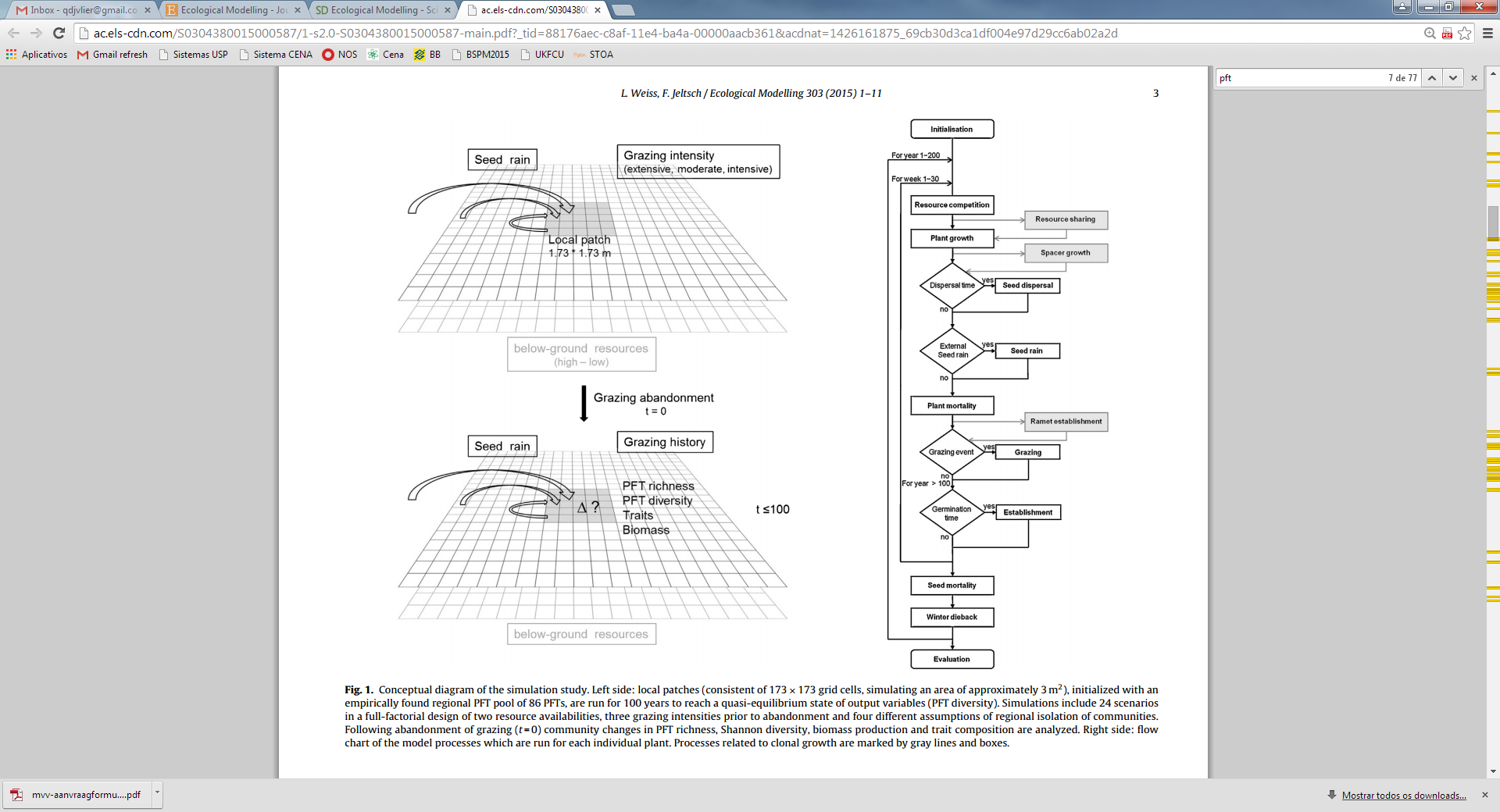 7 Aulas em 2023:
Maio: 18, 25
Junho: 1, 15, 22, 29
Julho: 6 (encerramento)
Prof. Quirijn de Jong van Lier
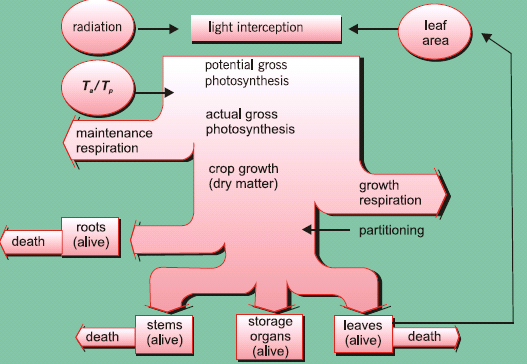 Terminogia:
MODELO
Um algoritmo representando parte da natureza
MODELAGEM
A atividade de construir um modelo
SIMULAÇÃO
A realização de um cálculo com um modelo
CENÁRIO
Conjunto das condições de contorno de uma simulação
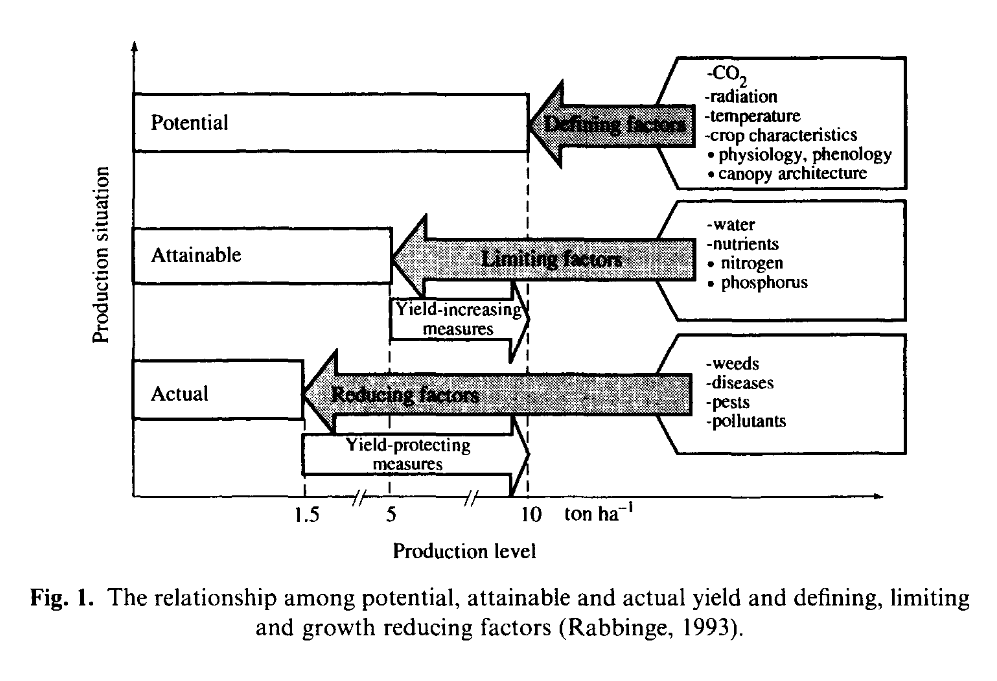 3
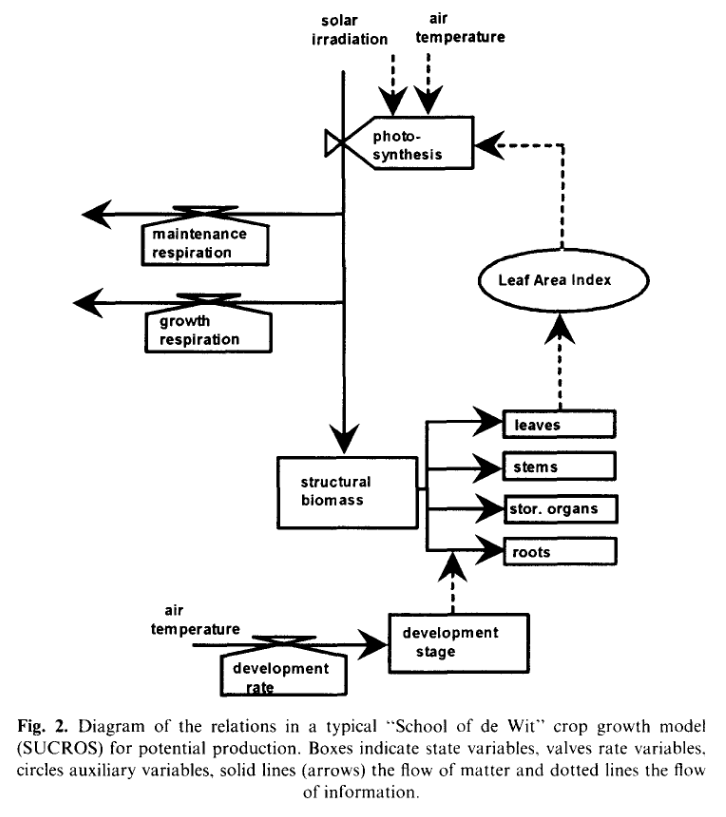 Algoritmo para a modelagem da produtividade potencial de uma planta anual
partição
4
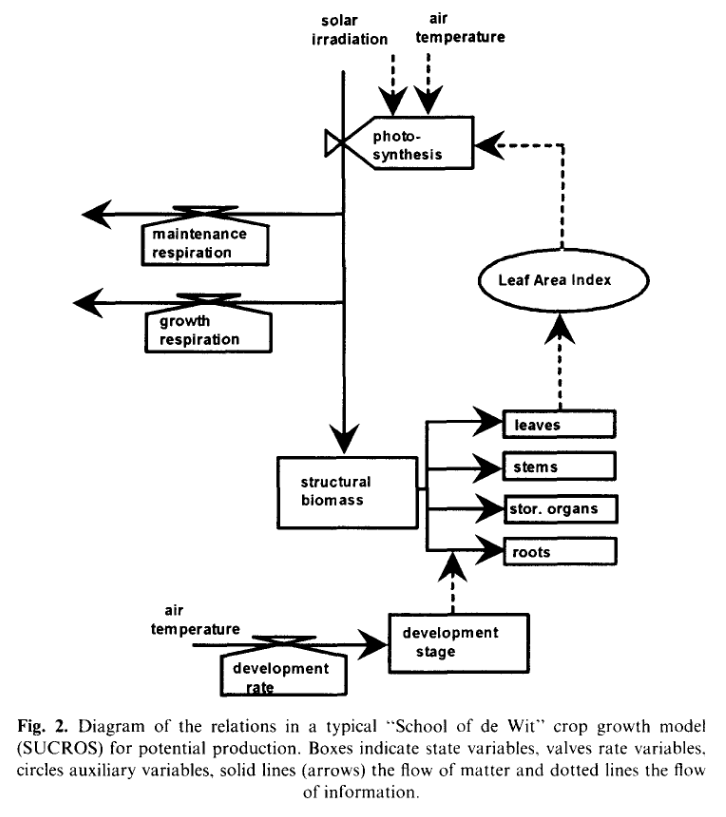 Algoritmo para a modelagem da produtividade limitada por água de uma planta anual
balanço hídrico
transpiração relativa
partição
5
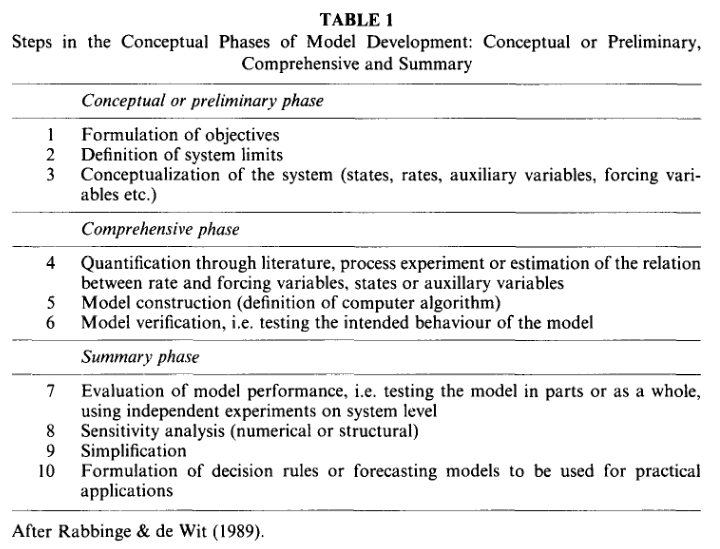 6
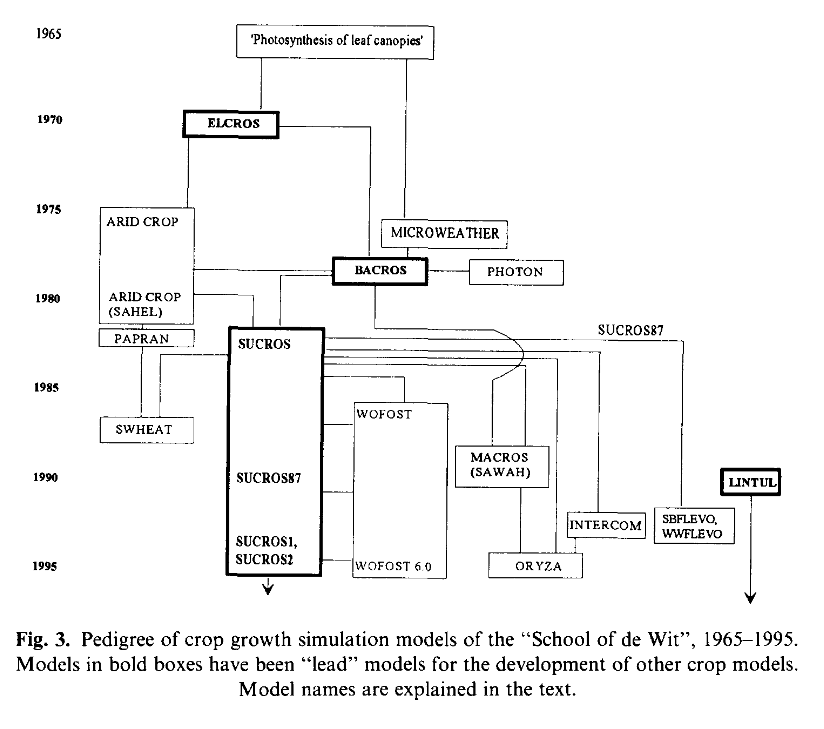 7
Dados, modelo, resultados
Dados
Meteo
Interpretação
Cultura
Simulação
Cenário
Modelo
Resultados
Manejo
Somente
limitado por água
Solo
A construção de um modelo (ou: qualquer processamento computacional de dados) requer uma plataforma, uma linguagem

Exemplos: 
MS Excel (planilha eletrônica)
Basic, Fortran, C, Python, Pascal, ... (compilador de linguagem)
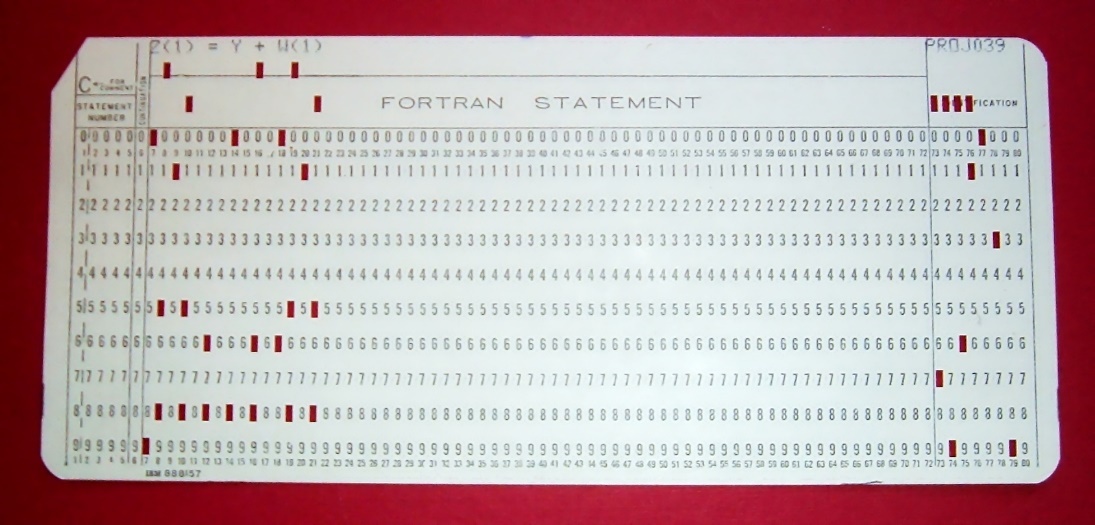 Fortran (1957)
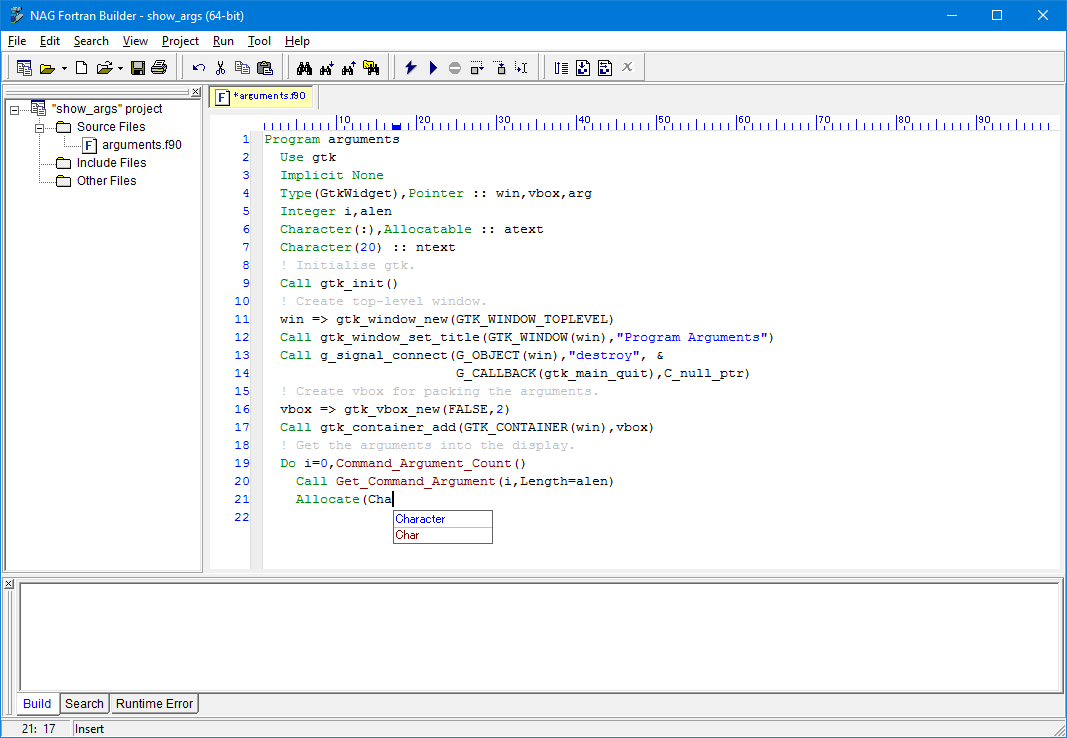 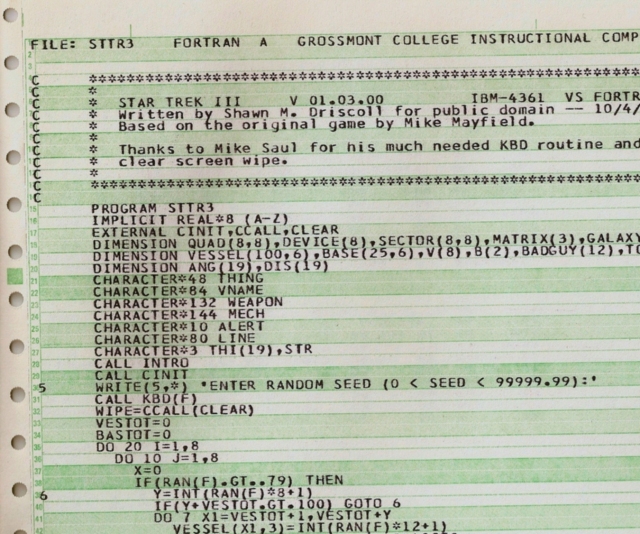 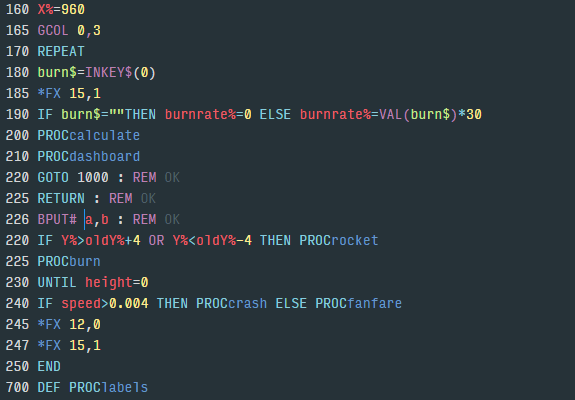 Basic (1964)
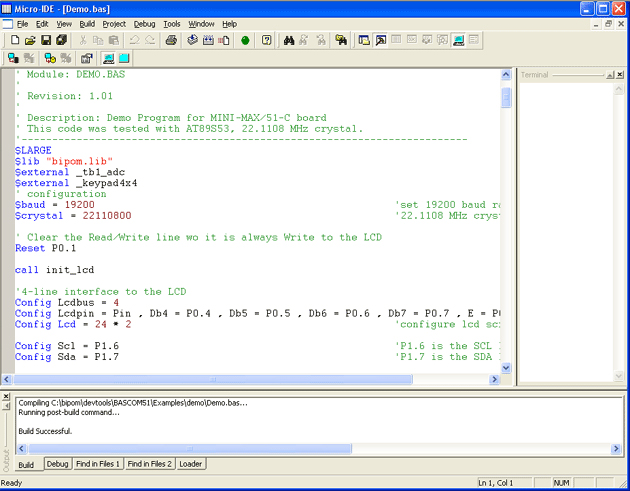 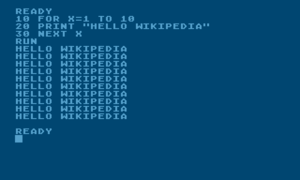 Pascal (1970)
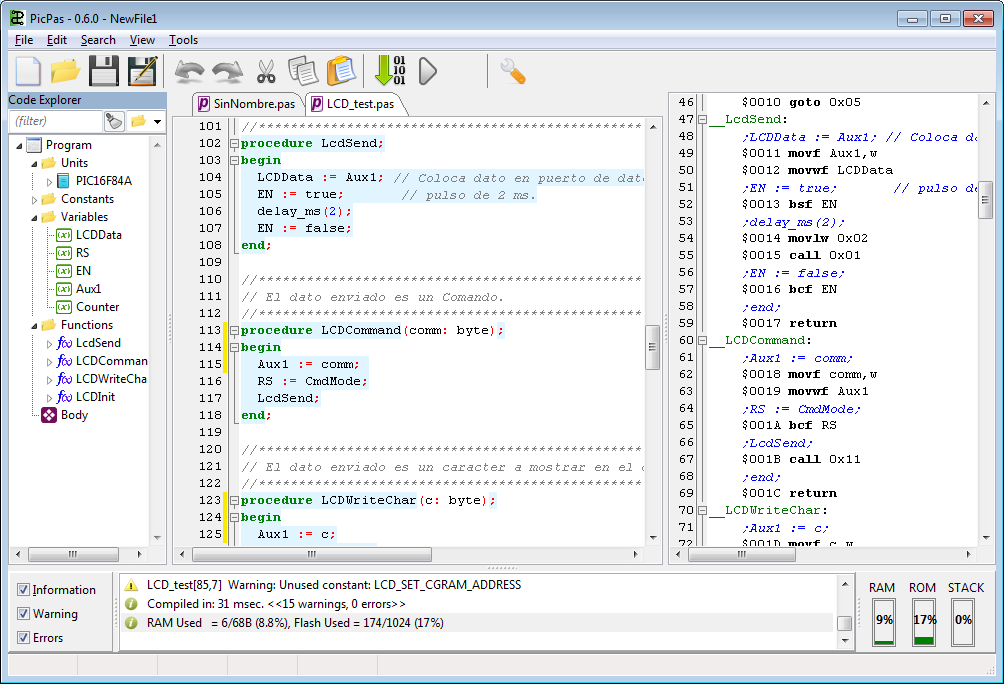 C (1970)
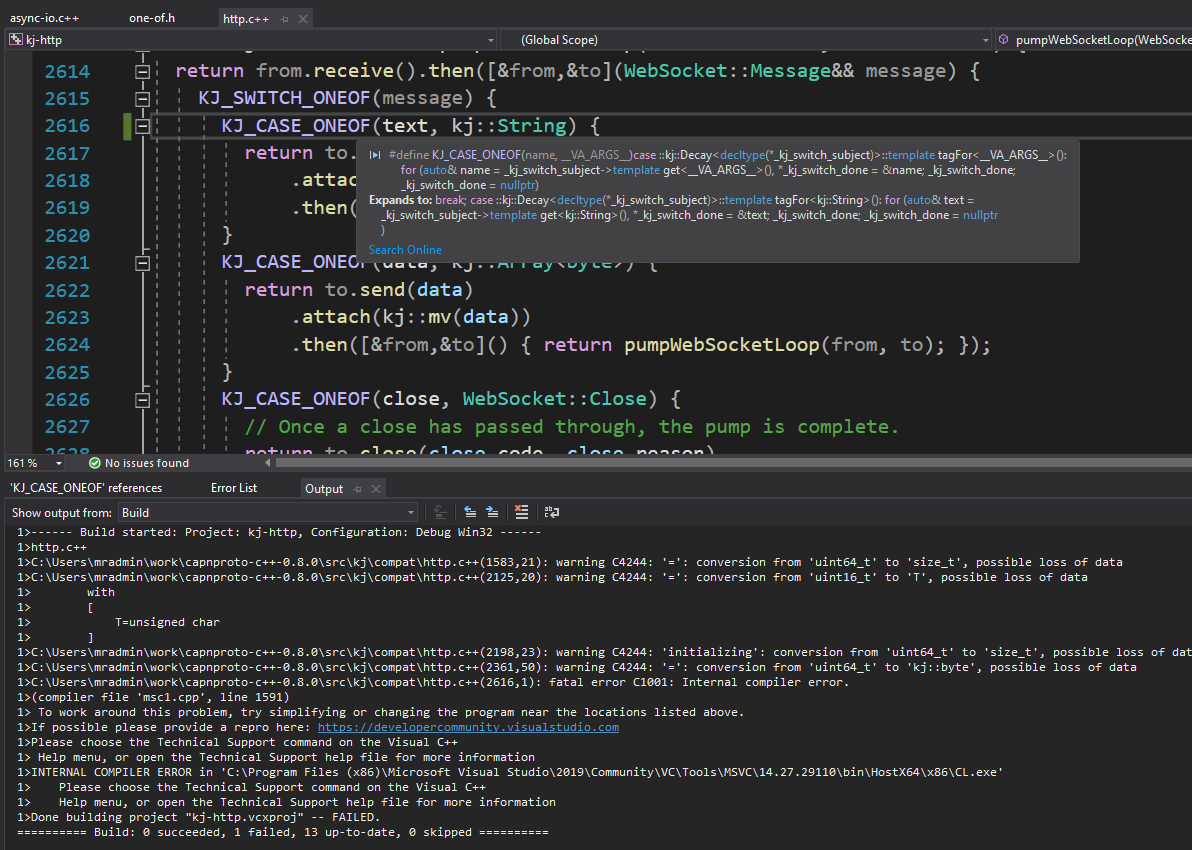 13
R (2000)
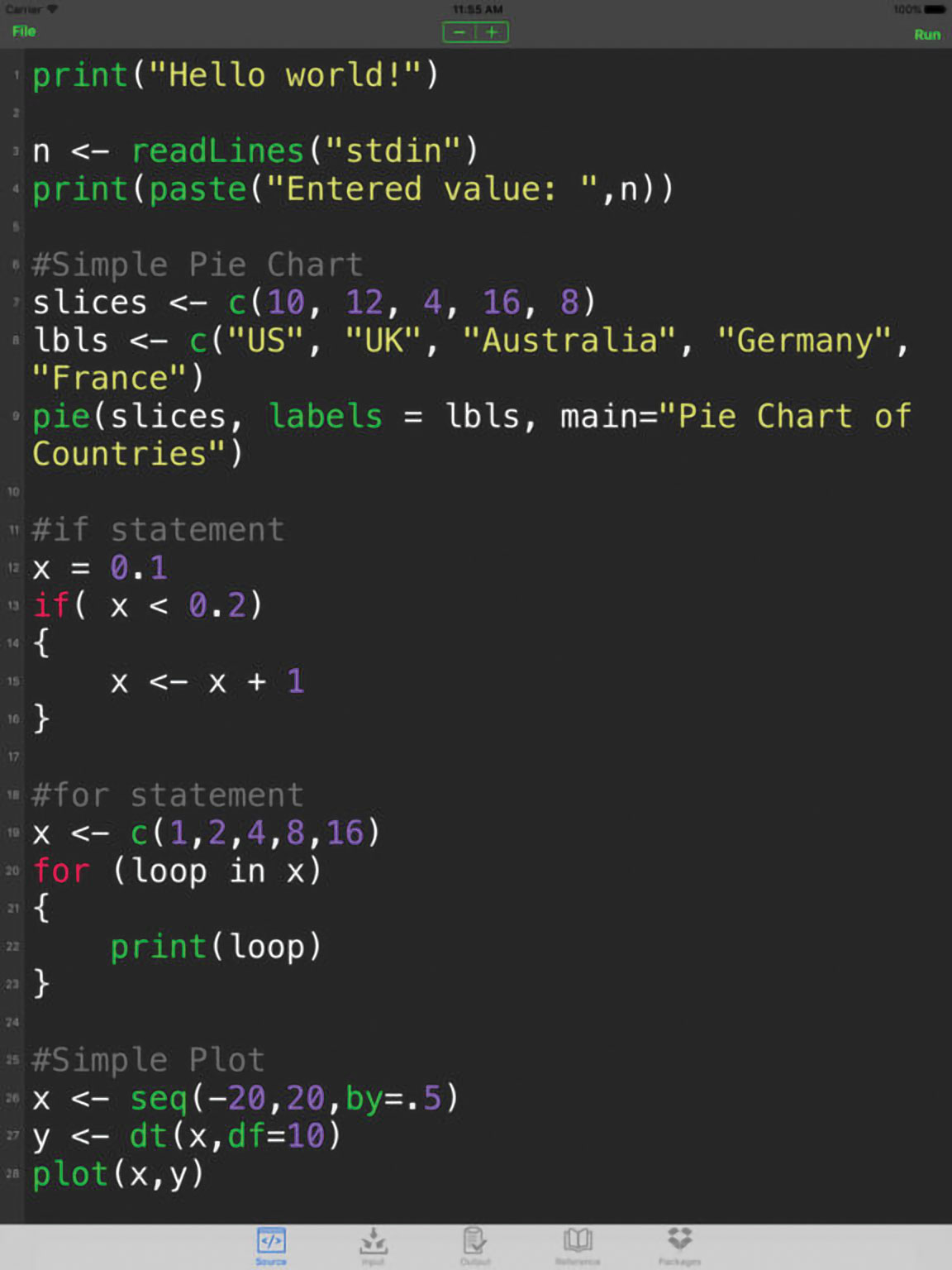 14
Julia (2012)
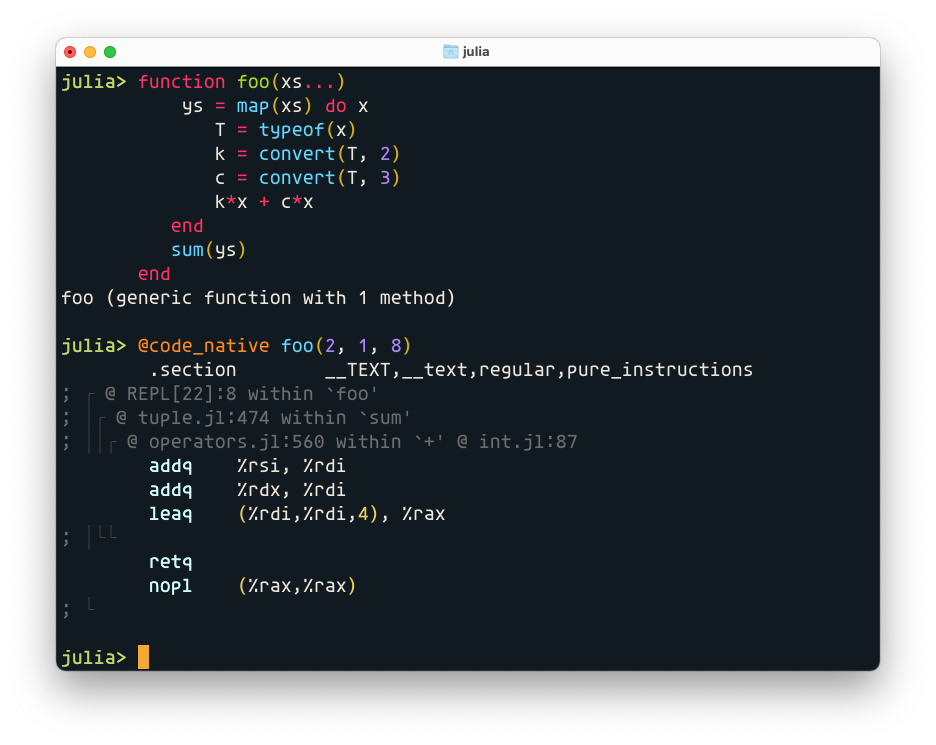 15
Python (1991)
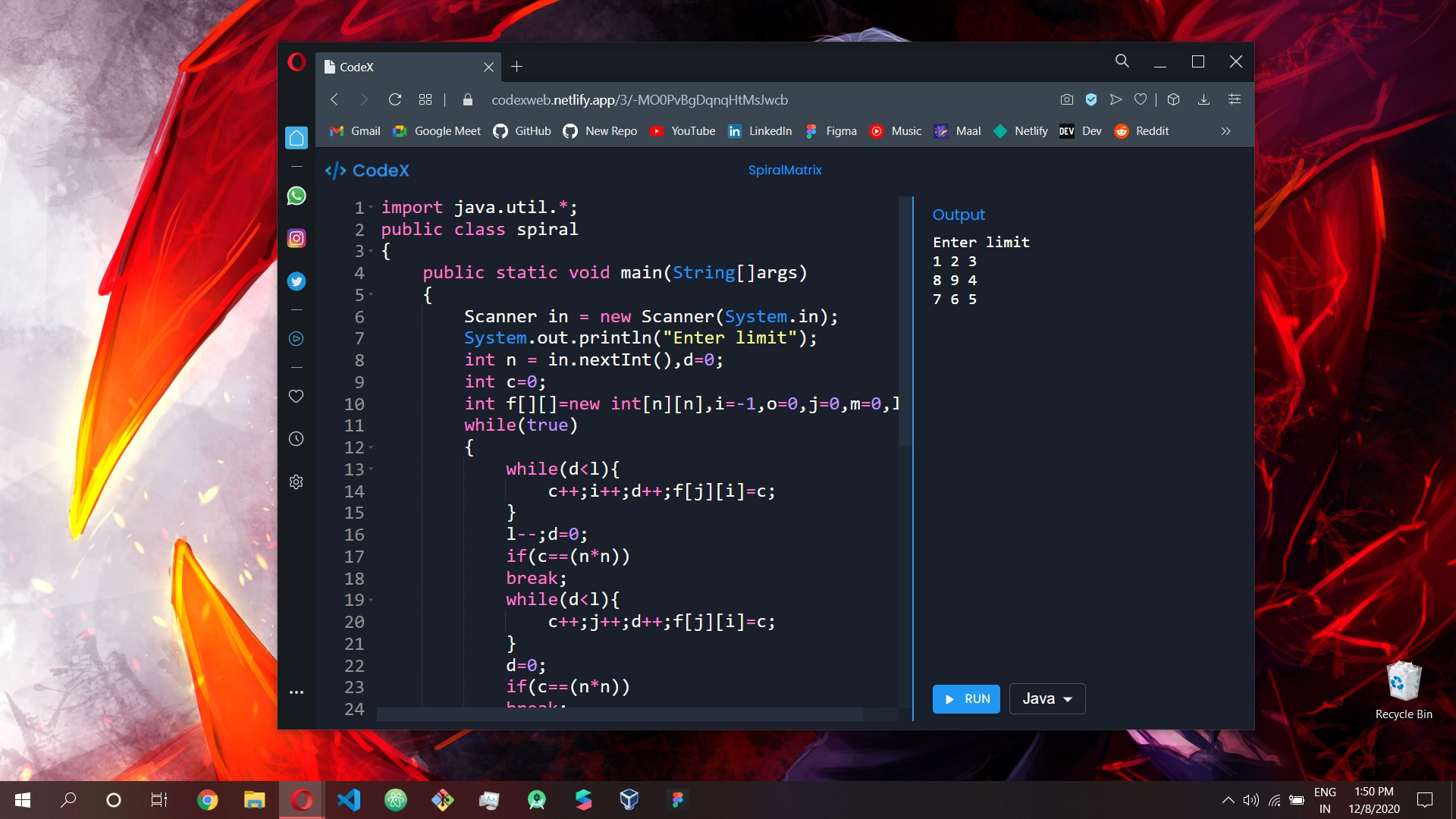 Como vamos proceder (programação das aulas)

Aula 1 (18/05)Introdução
Aula 2 (25/05)Montar a estrutura geral do algoritmo e iniciar a simulação da produtividade potencial
Aula 3 (01/06)Calcular a produtividade potencial, calibrar, testar
Aula 4 (15/06)Incluir o balanço hídrico para o cálculo da produtividade limitada por água 
Aula 5 (22/06)Completar o cálculo da produtividade limitada por água
Aula 6 (29/06)Incluir a redução da evaporação e o cálculo da produtividade da água
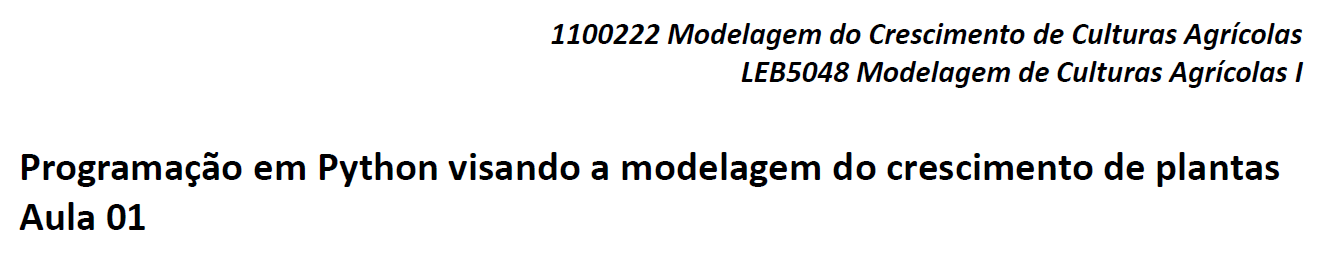 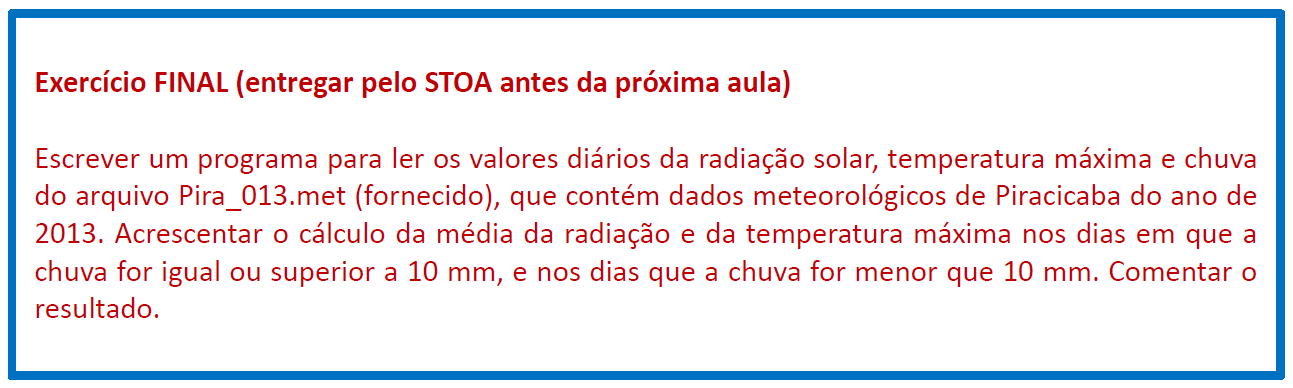 1
ler introdução e M&M
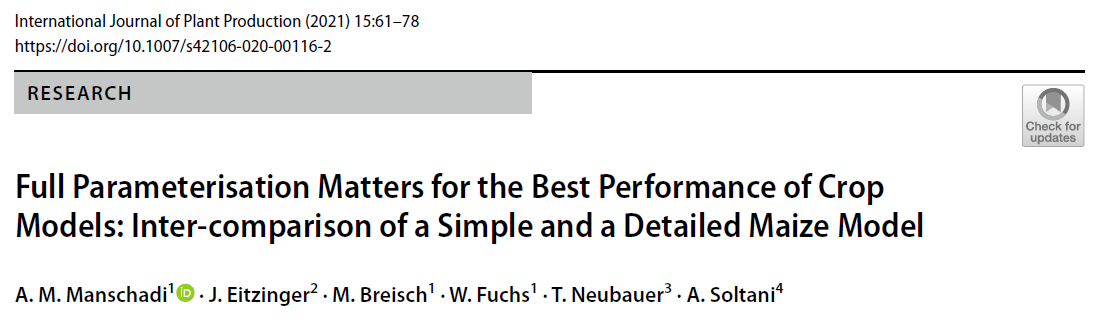 2
18
Python
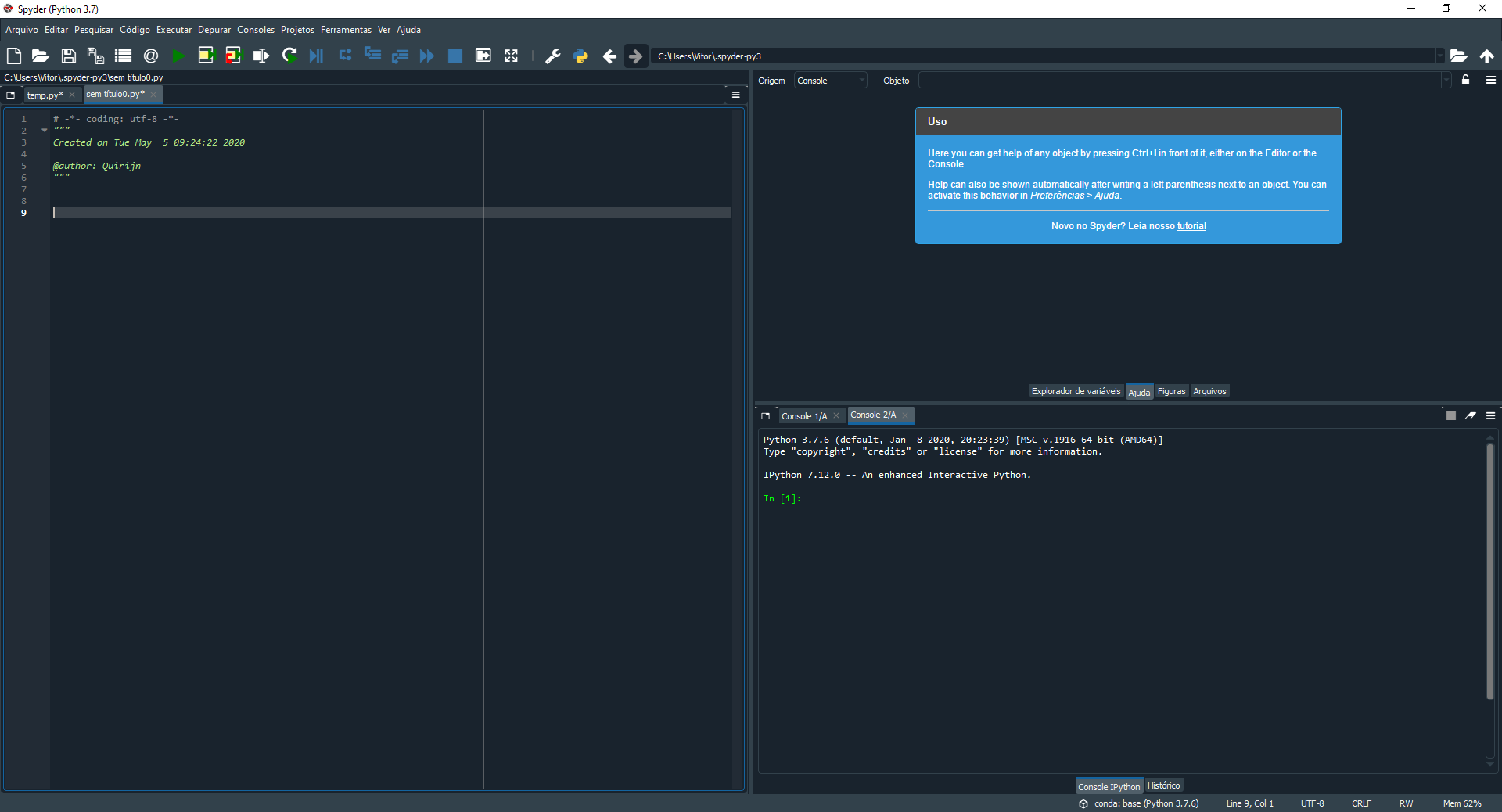